P vs. NP and Reductions
CSE 417 Winter 21
Lecture 20
Want to wrap up HW6?
Rest of this week
What problems do we not know how to solve efficiently?
And how do we demonstrate it?

We need A LOT of definitions today.
We’ll bold new words and use them in context. 
If you don’t recognize a word I say, please ask in chat right away (someone is watching chat)
If you’re watching asynchronously, pause and back up to find the word.
There are too many words to infer from context if you missed one.
How do we know a problem is hard?
At this point in the quarter, you’ve probably at least once been banging your head against a problem.
For so long that you began to thought “there’s no way there’s actually an efficient algorithm for this problem.”

That wasn’t true for any of the problems we gave you so far.
But it is true for some problems. At least we think it is.
The next two lectures are: what problems do we think there aren’t efficient algorithms for, and how do we tell?
Some definitions
A problem is a set of inputs and the correct outputs.
“Find a Minimum Spanning Tree” is a problem. 
Input is a graph, output is the MST.

“Tell whether a graph is bipartite” is a problem.
Input is a graph, output is “yes” or “no”

“Find the “maximum subarray sum” is a problem.
Input is an array, output is the number that represents the largest sum of a subarray.
Some definitions
An instance is a single input to a problem.
A single, particular graph is an instance of the MST problem

A single, particular graph is an instance of the bipartite-checking problem.

A single, particular array is an instance of the maximum subarray sum problem.
Decision Problems
“Ranking” difficulty of problems
Using an algorithm for Problem B to solve Problem A.
Reduction (informally)
[Speaker Notes: 9:55]
Reductions
Baseball Selection (from Monday)
Transform Input
Angels vs. Rangers
Angels vs. Rangers
Angels
Angels
Max-Flow Algorithm
1/1
1
3/5
5
2/2
2
Angels vs. A’s
Angels vs. A’s
Rangers
Rangers
4/4
4
7/13
13
Transform Output
3/3
3
Rangers vs. A’s
Rangers vs. A’s
A’s
A’s
Mariners cannot win the division .
More Previous Examples
On Homework 1, you reduced “stable matchings with unacceptable pairs and unequal numbers of agents“ to “[standard] stable matching”

On Homework 4, you (might have) reduced “finding a labeling with the minimum number of 0s on an unlabeled tree” to “2-coloring”

On Monday, we reduced “telling whether the Mariners could win the division” to “finding a maximum flow”
A Formal Definition
Let’s Do A Reduction
Reduce 2-coloring to 3-coloring
What’s 3-coloring?
3-coloring
Reduce 2-coloring to 3-coloring
Reduction
Reduction
2ColorCheck(Graph G)
	Let H be a copy of G
	Add a vertex to H, attach it to all other 	  		  vertices.
	Bool answer = 3ColorCheck(H)
	return answer //don’t need any modification!
Transform Input
C
C
C
B
B
B
3ColorCheck algorithm
YES!
E
E
E
A
A
A
D
D
D
Transform Output
Yes!
Correctness?
2ColorCheck(Graph G)
	Let H be a copy of G
	Add a vertex to H, attach it to all                          	  other vertices.
	Bool answer = 3ColorCheck(H)
	return answer
Correctness?
2ColorCheck(Graph G)
	Let H be a copy of G
	Add a vertex to H, attach it to all                          	  other vertices.
	Bool answer = 3ColorCheck(H)
	return answer
Correctness?
2ColorCheck(Graph G)
	Let H be a copy of G
	Add a vertex to H, attach it to all                          	  other vertices.
	Bool answer = 3ColorCheck(H)
	return answer
The new vertex can be a new color!
Correctness?
2ColorCheck(Graph G)
	Let H be a copy of G
	Add a vertex to H, attach it to all                          	  other vertices.
	Bool answer = 3ColorCheck(H)
	return answer
The new vertex can be a new color!
Correctness
Two DIFFERENT statements
Write two separate arguments
You need to show both “we won’t get any false positives” and “we won’t get any false negatives.”

To make sure you handle both directions, I strongly recommend:
1. Always do two separate proofs (don’t try to prove both directions at once, don’t refer back to the prior proof and say “for the same reason”).
2. Don’t use contradiction (it’s easy to start from the wrong spot and accidentally prove the same direction twice without realizing it).
3. Follow one of the four pairs on the next slide (don’t accidentally take a contrapositive wrong)
Argument Outlines
Most common
If the correct answer is YES, then our algorithm says YES. 
And If our algorithm says YES, then the correct answer is YES

Less common but sometimes:
If our algorithm says NO, then the correct answer is NO.And If our algorithm says YES, then the correct answer is YES
OR
If the correct answer is YES, then our algorithm says YES. 
And If the correct answer is NO, then our algorithm says NO

Works, but rarely the best:If our algorithm says NO, then the correct answer is NO.
And If the correct answer is NO, then our algorithm says NO
Back to Problem Ranking
P (can be solved efficiently)
P (stands for “Polynomial”)
The decision version of all problems we’ve solved in this class are in P.

P is an example of a “complexity class”
A set of problems that can be solved under some limitations (e.g. with some amount of memory or in some amount of time).
Problems go in complexity classes. Not algorithms. 
We’re comparing problem difficulty, not algorithm quality.
NP
Our second set of problems have the property that “I’ll know it when I see it”
We’re looking for something, and if someone shows it to me, we can recognize it quickly (it just might be hard to find)
NP (stands for “nondeterministic polynomial”)
The set of all decision problems such that for every YES-instance, there is a certificate for that instance which can be verified in polynomial time.
A “verifier” takes in: an instance of the NP problem, and a “proof”
And returns “true” if it received a valid proof that the instance is a YES instance, and “false” if it did not receive a valid proof 

NP problems have “verifiers” that run in polynomial time. 
Do they have solvers that run in polynomial time? The definition doesn’t say.
NP
Our second set of problems have the property that “I’ll know it when I see it”
We’re looking for something, and if someone shows it to me, we can recognize it quickly (it just might be hard to find)
NP (stands for “nondeterministic polynomial”)
The set of all decision problems such that for every YES-instance, there is a certificate for that instance which can be verified in polynomial time.
If you have a “YES” instance, a little birdy can magically find you this certificate-thing, and you’ll say “Oh yeah, that’s totally a yes instance!”

What if it’s a NO instance? No guarantee.
NP
Decision Problems such that:
If the answer is YES, you can prove the answer is yes by 
Being given a “proof” or a “certificate”
Verifying that certificate in polynomial time. 
What certificate would be convenient for short paths? 
The path itself. Easy to check the path is really in the graph and really short.
NP (stands for “nondeterministic polynomial”)
The set of all decision problems such that if the answer is YES, there is a proof of that which can be verified in polynomial time.
3-Coloring:
Can you color vertices of a graph red, blue, and green so every edge has differently colored endpoints?
The spanning tree itself.
Verify by checking it really connects every vertex and its weight.
The flow itself.Verify the capacity constraints, conservation, and that flow value at least k.
The coloring.Verify by checking each edge.
NP
Our second set of problems have the property that “I’ll know it when I see it”
We’re looking for something, and if someone shows it to me, we can recognize it quickly (it just might be hard to find)
NP (stands for “nondeterministic polynomial”)
The set of all decision problems such that if the answer is YES, there is a proof of that which can be verified in polynomial time.
It’s a common misconception that NP stands for “not polynomial”

Never, ever, ever, ever say “NP” stands for “not polynomial” 
Please
Every time someone says that, a theoretical computer scientist sheds a single tear
(That theoretical computer scientist is me)
P vs. NP
Are P and NP the same complexity class? 
That is, can every problem that can be verified in polynomial time also be solved in polynomial time.
P vs. NP
If you’ll know it when you see it, can you also search to find it efficiently?
No one knows the answer to this question. 
In fact, it’s the biggest unsolved question in Computer Science.
Some New Problems
Some New Problems
Hard Problems
NP-hardness
The problem B is NP-hard iffor all problems A in NP, A reduces to B.
NP-hard
NP-Completeness
The problem B is NP-complete if B is in NPand B is NP-hard
NP-Complete
An NP-complete problem is a “hardest” problem in NP.
If you have an algorithm to solve an NP-complete problem, you have an algorithm for every problem in NP. 
An NP-complete problem is a universal language for encoding “I’ll know it when I see it” problems.
Why is being NP-hard/-complete interesting?
NP-Completeness
An NP-complete problem does exist!
3-SAT is NP-complete
Cook-Levin Theorem (1971)
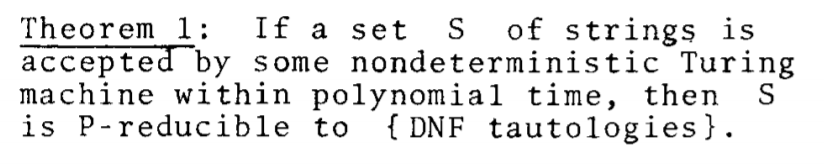 This sentence (and the proof of it) won Cook the Turing Award.
What’s 3-SAT?
More Starting Points
More Reduction Facts
I have a problem
Is that true?
Transform Input
Transform Output
Transform Input
Transform Input
Transform Output
Transform Output
Transform Input
Transform Input
Transform Output
Transform Output
Said Differently
Want to prove your problem is hard?